St Mary’s RC primary school Monday 18.01.21
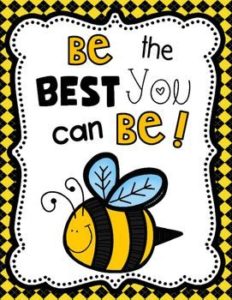 P3 and P4
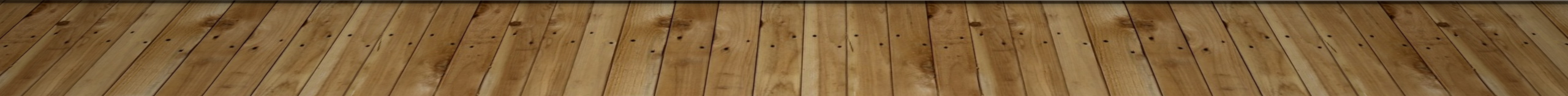 Morning Prayer
Father in heaven you love me
You are with me night and day
I want to love you always
In all I do and say
I’ll try to please you Father
Bless me through this day
Amen
Morning Challenge
Would you rather?
Be able to breathe under water?
Be able to talk to animals?
Be able to fly like a bird?
Draw your favourite in your jotter. Remember to write the date at the top of the page.
Literacy
Learning Intention:
We are learning to spell common words.
 Success Criteria:
Pick a Mild, Hot or Spicy chilli challenge.
Copy the words neatly into your jotter.
Try to remember how to spell the words.
Pick 5 words and write a sentence for each word.
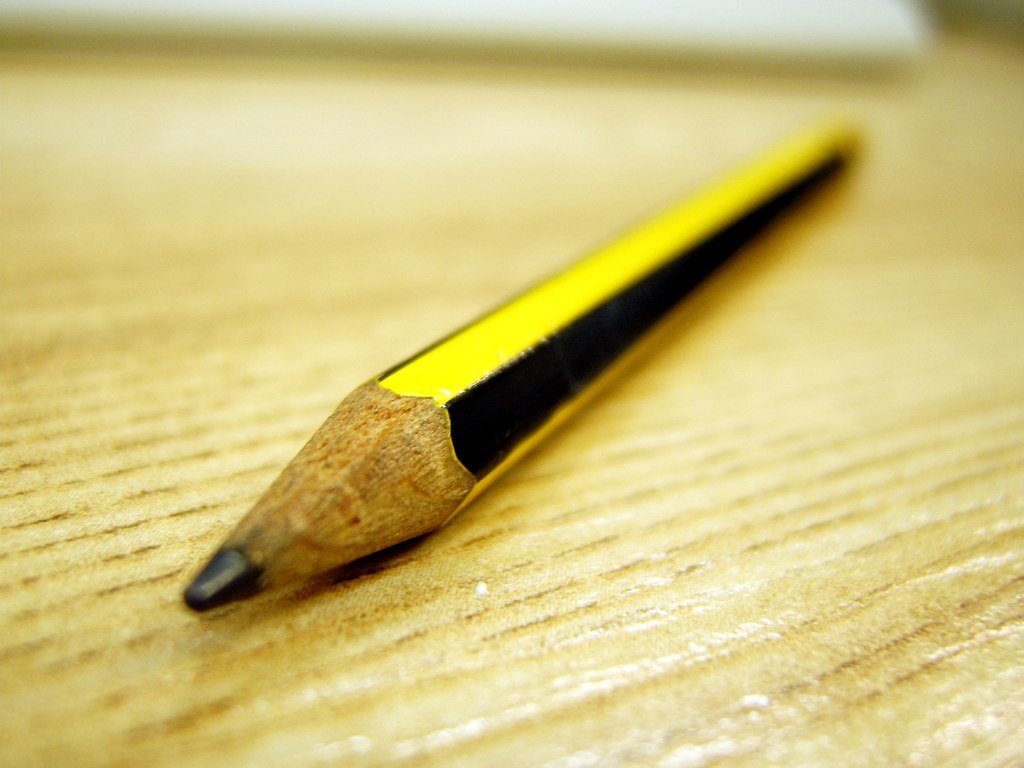 This Photo by Unknown Author is licensed under CC BY
spelling
Numeracy
Learning Intention
 We are learning to use subtraction.
Success Criteria
Choose the Mild, Hot or Spic Chilli challenge.
Copy the questions into your jotters.
Answer the questions and double check your answers.
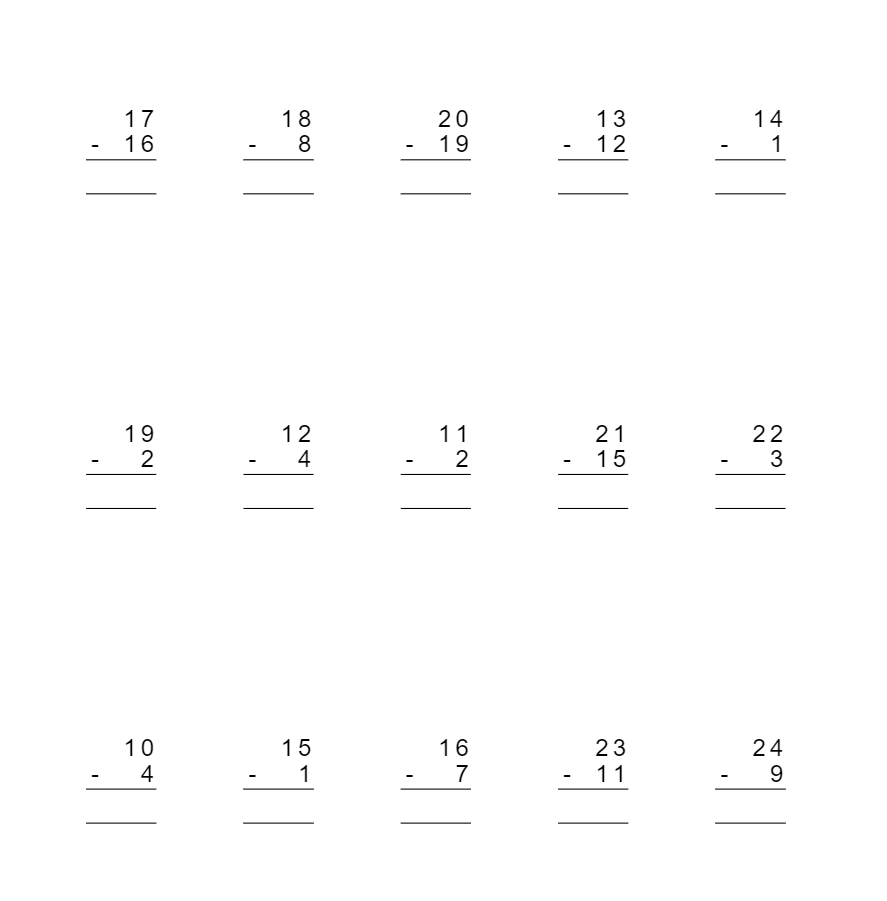 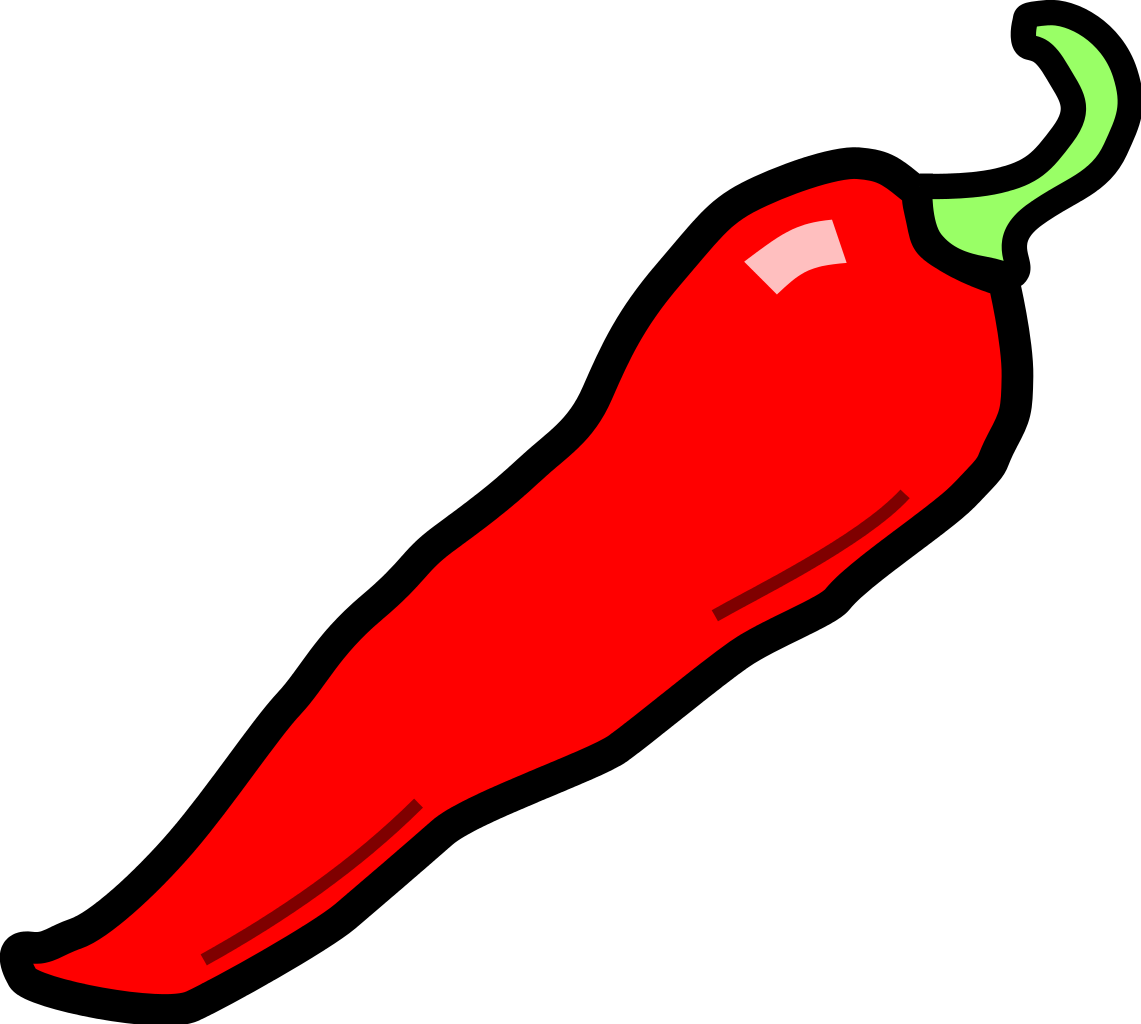 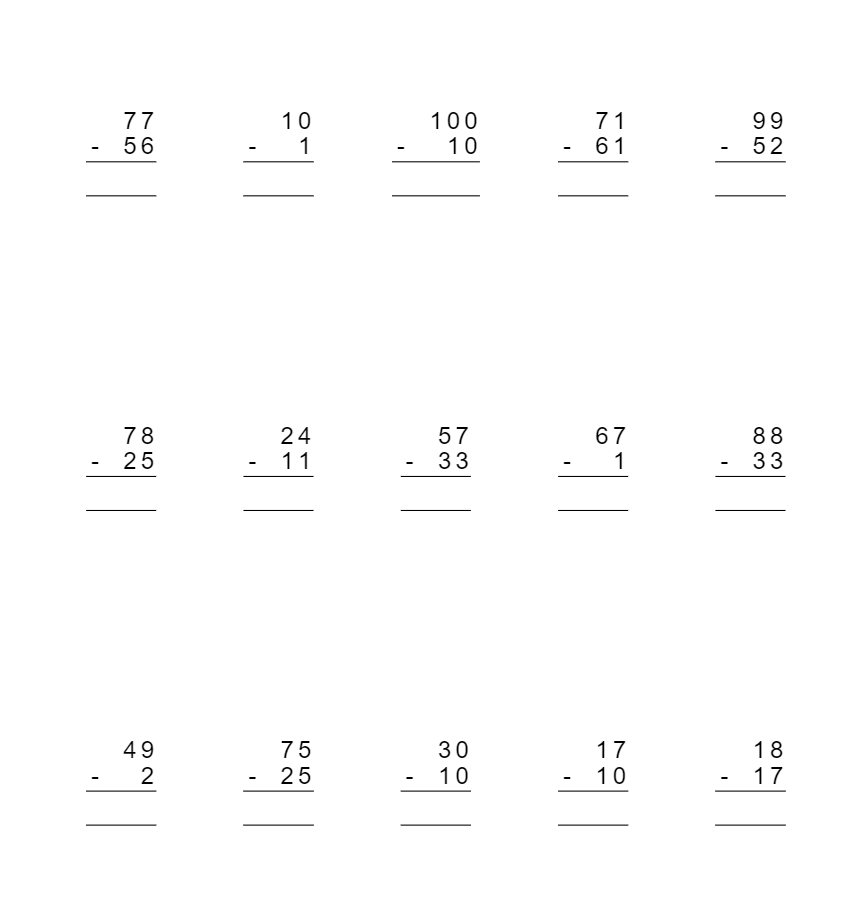 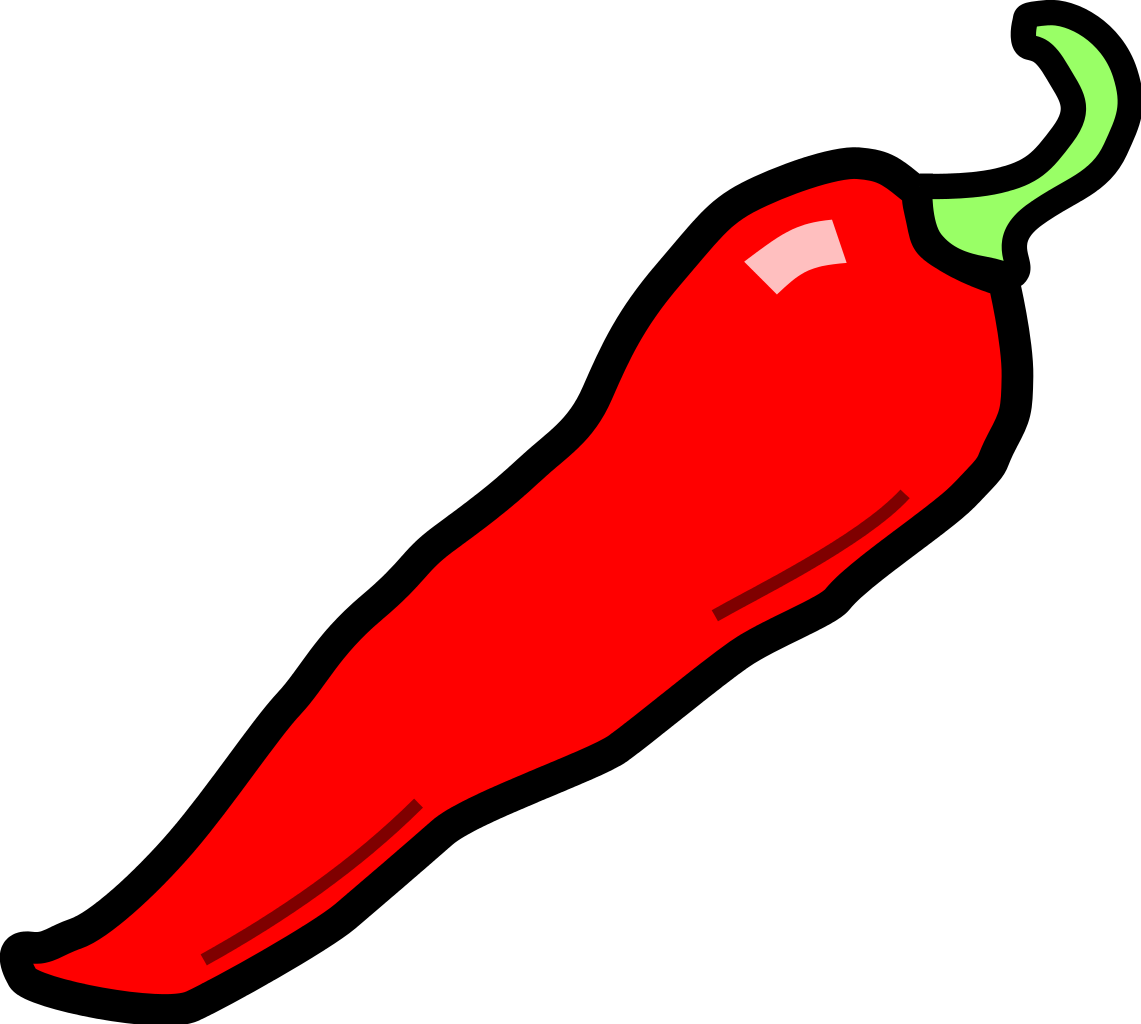 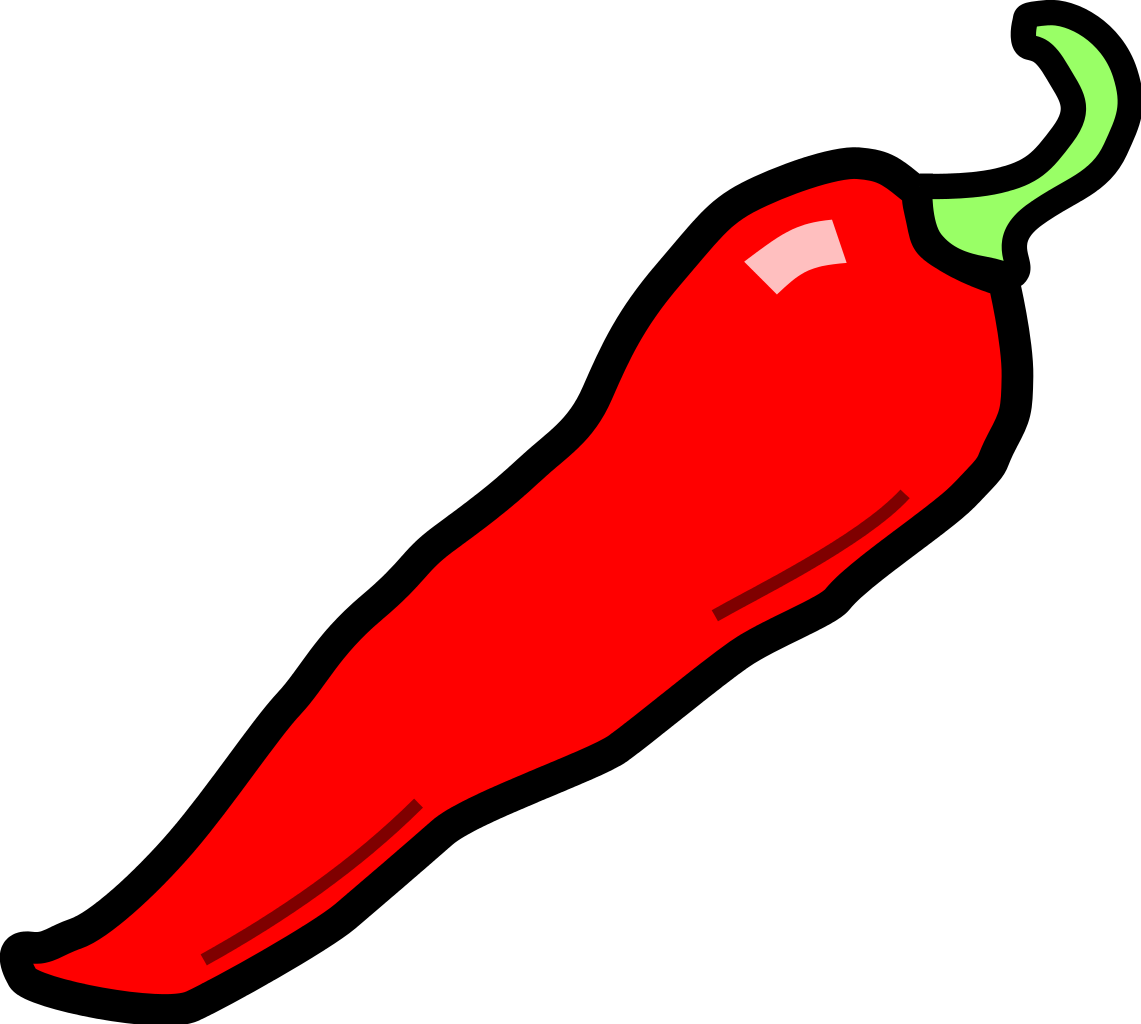 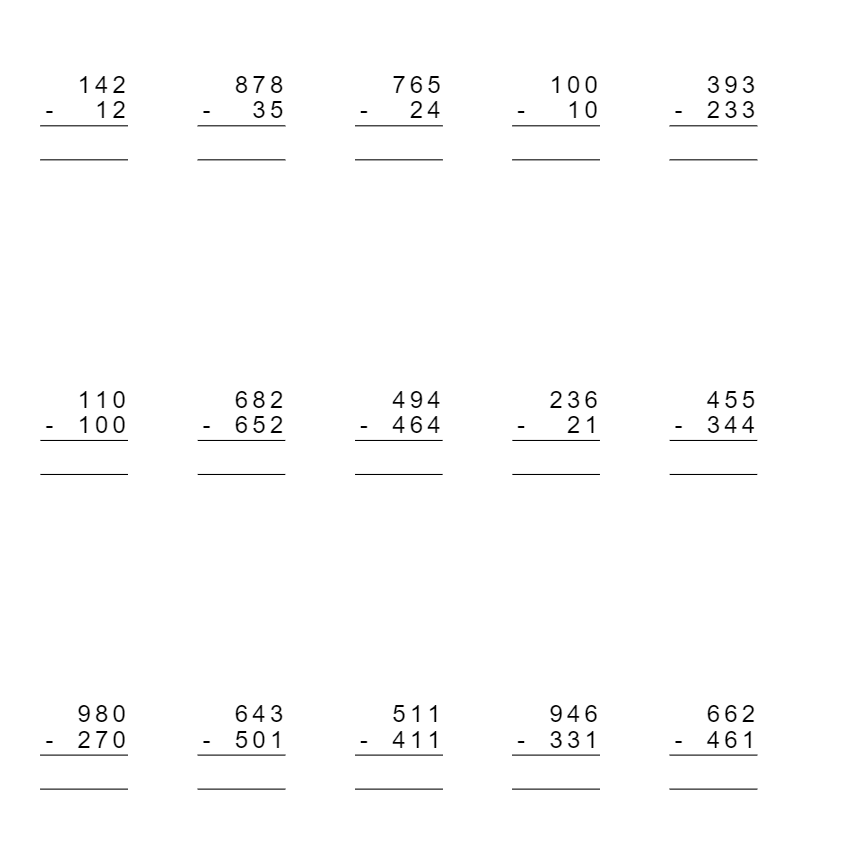 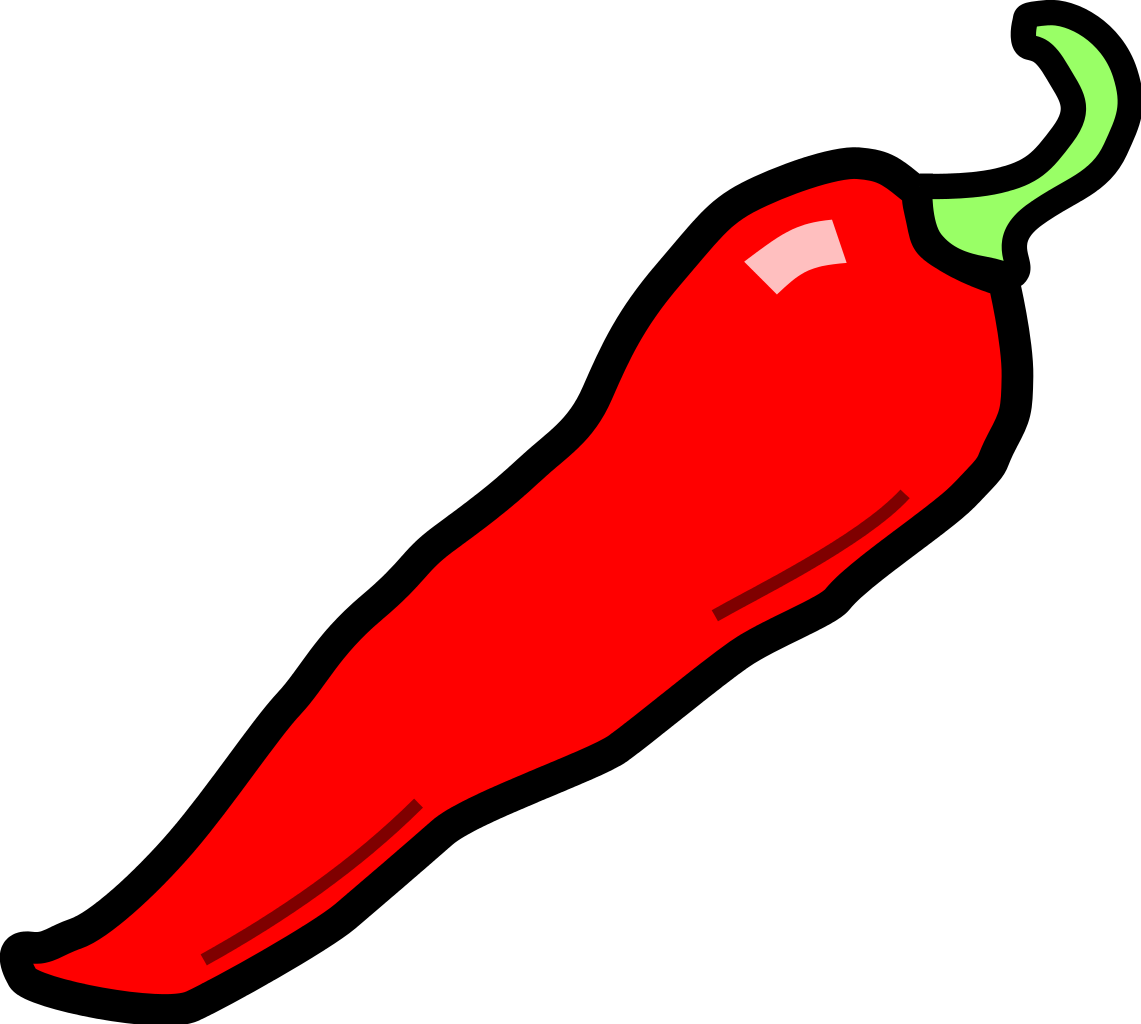 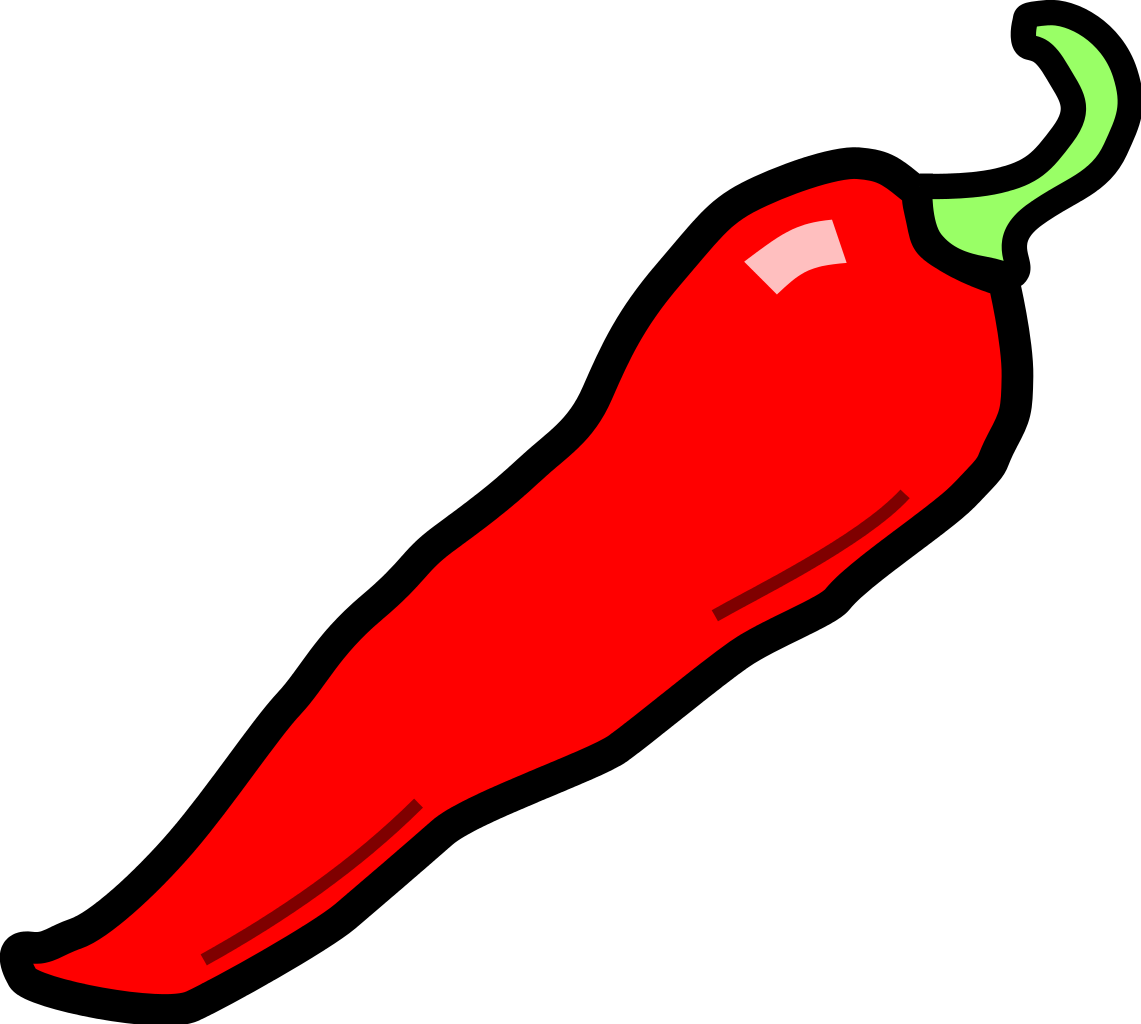 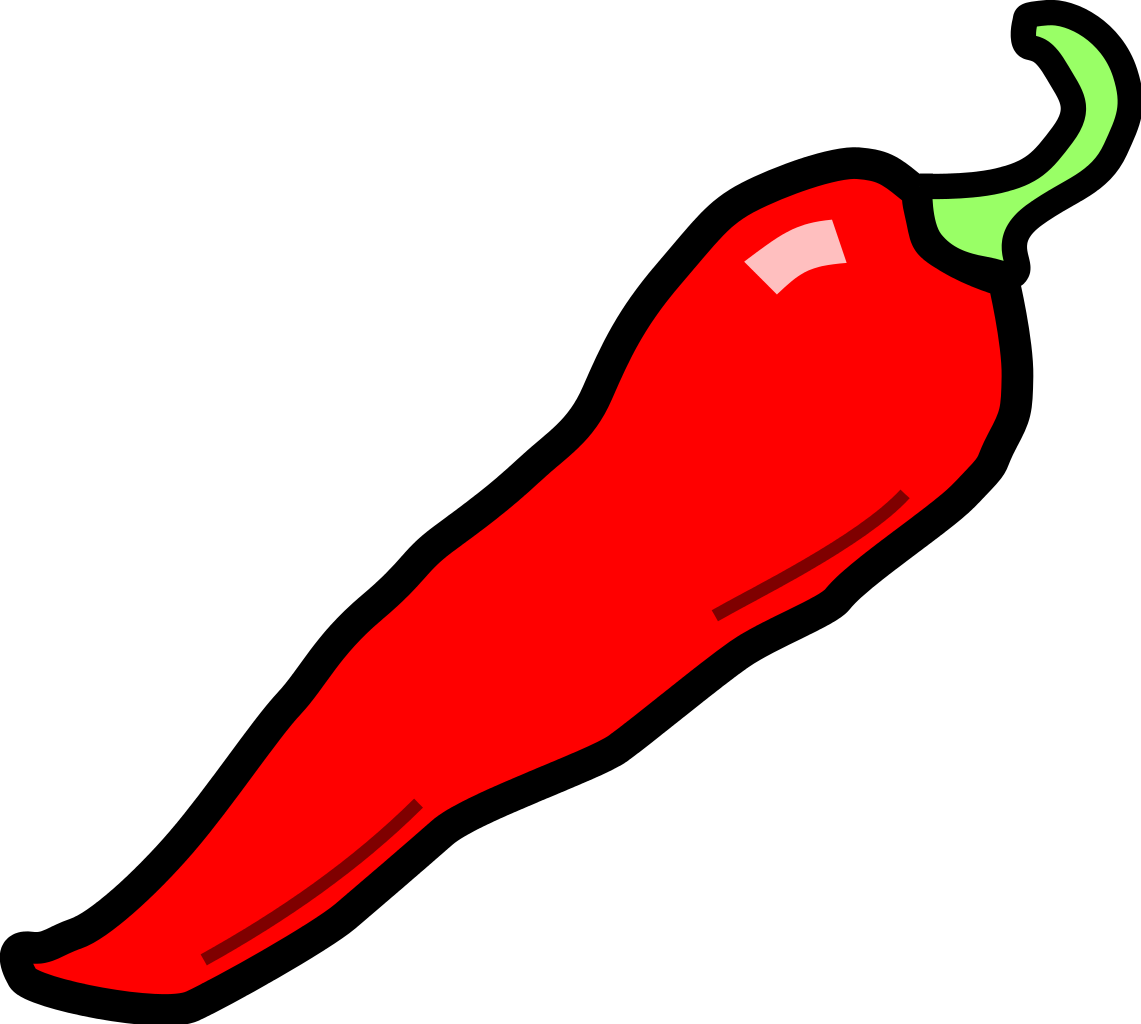 Cosmic Yoga
Follow the link to Cosmic Yoga – Wizard of Oz Lesson. Watch the video and complete the activities.
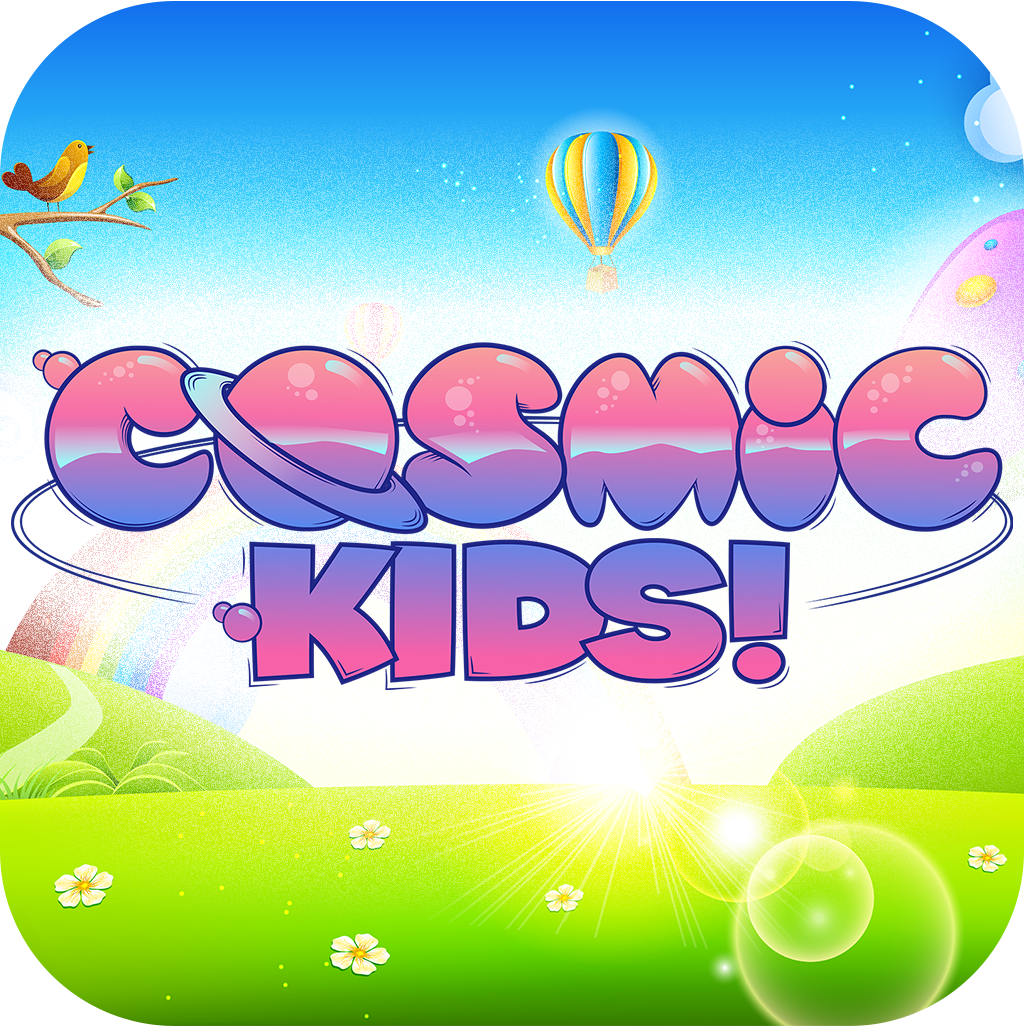 https://www.youtube.com/watch?v=j_3weVPH0-U
Night time prayer
God our Father, I come to say thank you for your love today.
Thank you for my family and  all the friends you give to me.
Guard me in the dark of night and in the morning send your light.Amen.